РОЗВИТОК КРИТИЧНОГО МИСЛЕННЯ 
УЧНІВ на уроках історії
ФОРМИ РОБОТИ ВЧИТЕЛІВ ПРИ ПРОВЕДЕННІ ВІДКРИТИХ УРОКІВ ПІД ЧАС МІСЯЧНИКА ПЕДАГОГІЧНОЇ МАЙСТЕРНОСТІ
ЗНВР Лук’яненко В.І.
УРОК ВСЕСВІТНЬОЇ ІСТОРІЇ У 7 КЛАСІ НА ТЕМУ:
 «ОСВІТА,ТЕХНІЧНІ ДОСЯГНЕННЯ ТА КНИГОДРУКУВАННЯ В СЕРЕДНЬОВІЧНІЙ ЄВРОПІ» 
ВЧИТЕЛЬ КРАВЧЕНКО В’ЯЧЕСЛАВ МИХАЙЛОВИЧ
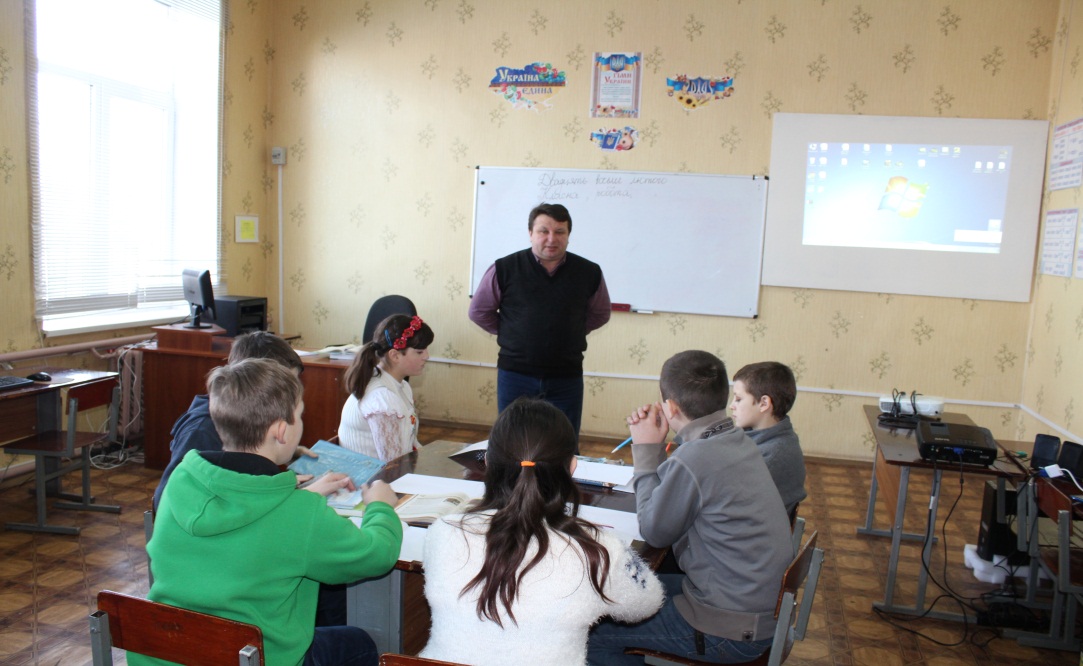 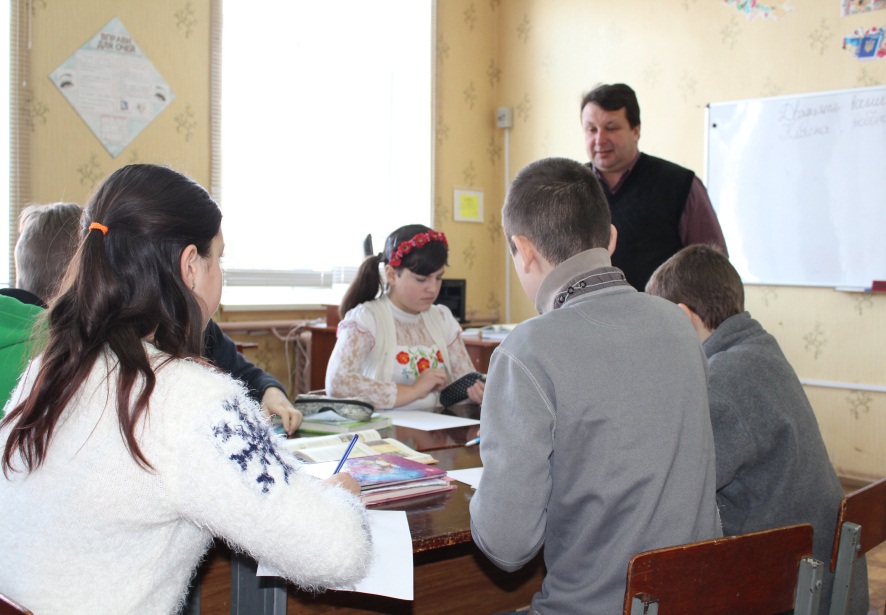 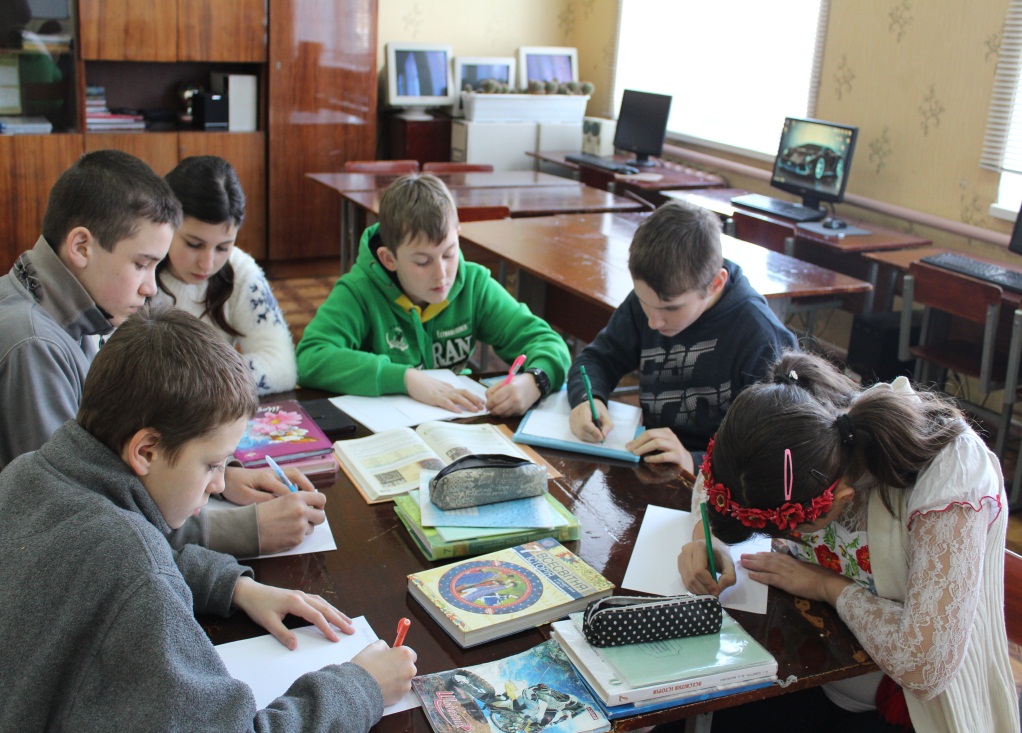 ПОВЫДОМЛЕННЯ ТЕМИ, ЗАВДАНЬ УРОКУ.
УРОК – КОНФЕРЕНЦІЯ
ПРИСУТНІ ВЧЕНІ – ІСТОРИКИ (РОЛЬОВА ГРА)
УРОК ВСЕСВІТНЬОЇ ІСТОРІЇ У 7 КЛАСІ НА ТЕМУ:
 «ОСВІТА,ТЕХНІЧНІ ДОСЯГНЕННЯ ТА КНИГОДРУКУВАННЯ В СЕРЕДНЬОВІЧНІЙ ЄВРОПІ» 
ВЧИТЕЛЬ КРАВЧЕНКО В’ЯЧЕСЛАВ МИХАЙЛОВИЧ
ГРА «ЗІПСОВАНИЙ ТЕЛЕФОН»
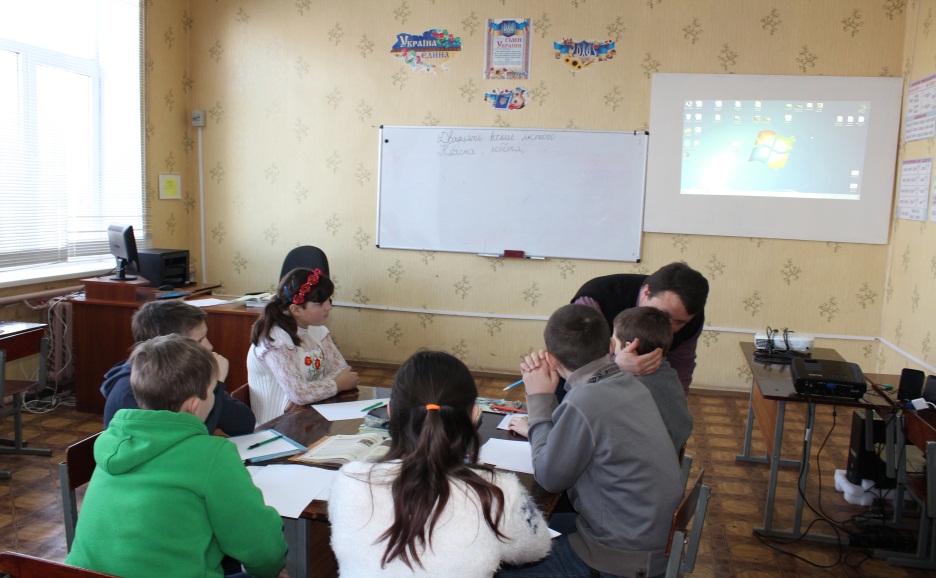 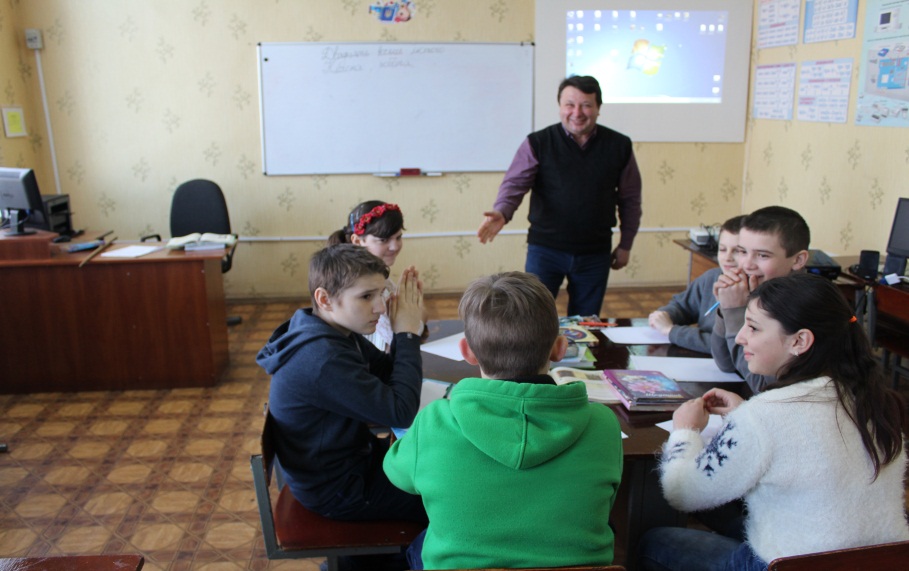 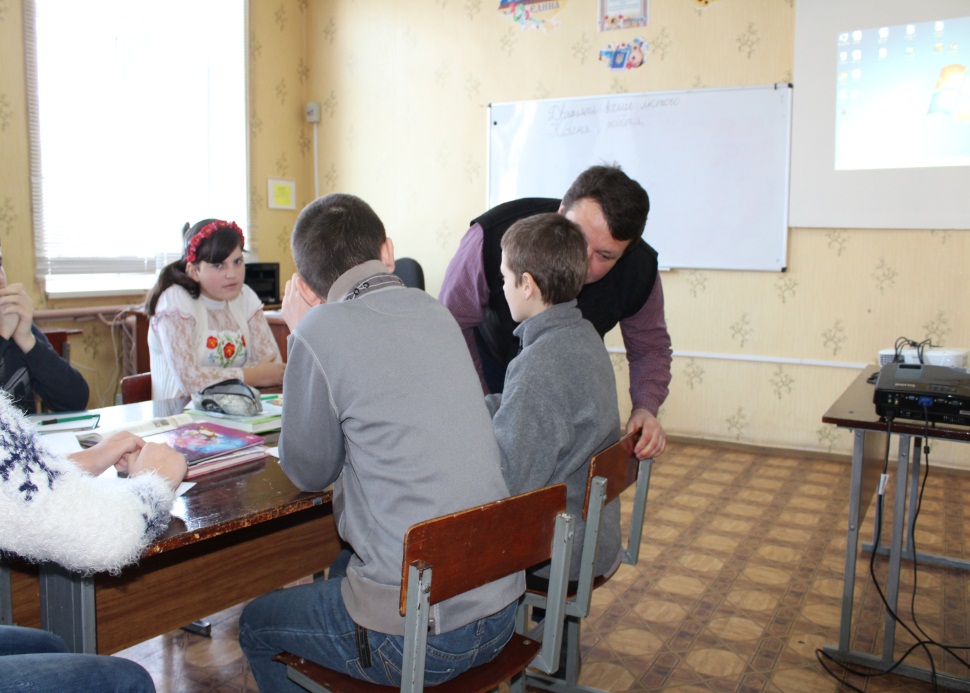 СЛОВНИКОВА РОБОТА
УРОК ВСЕСВІТНЬОЇ ІСТОРІЇ У 7 КЛАСІ НА ТЕМУ:
 «ОСВІТА,ТЕХНІЧНІ ДОСЯГНЕННЯ ТА КНИГОДРУКУВАННЯ В СЕРЕДНЬОВІЧНІЙ ЄВРОПІ» 
ВЧИТЕЛЬ КРАВЧЕНКО В’ЯЧЕСЛАВ МИХАЙЛОВИЧ
ПОВТОРЕННЯ КЛЮЧОВИХ ПОНЯТЬ
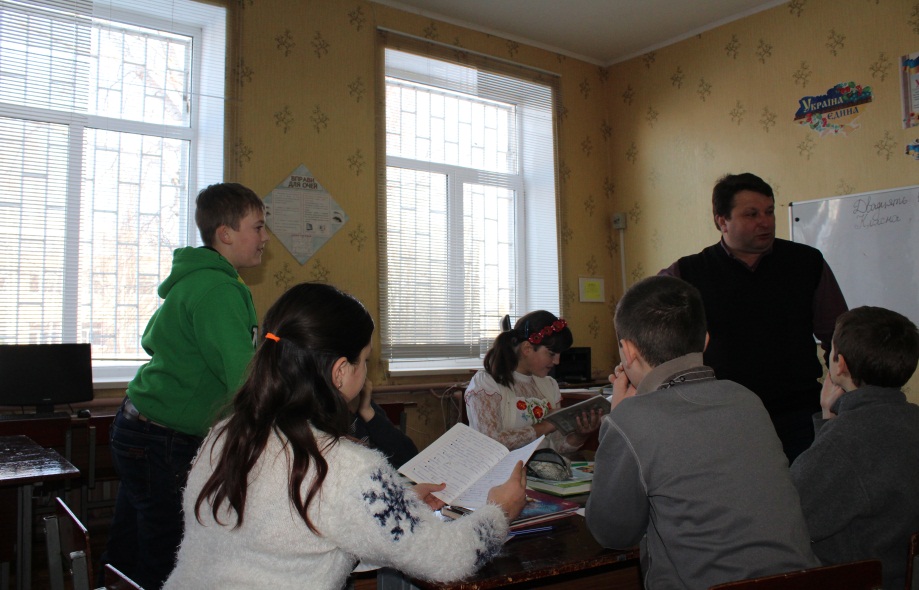 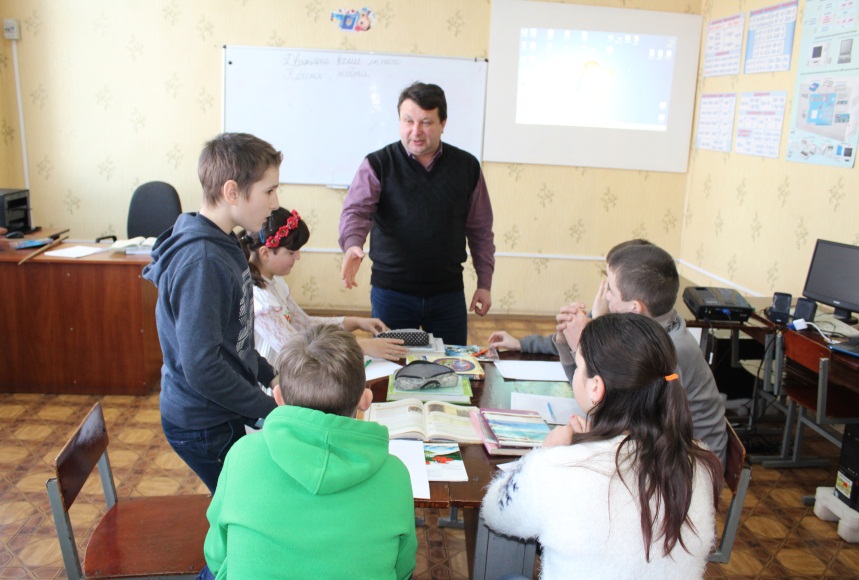 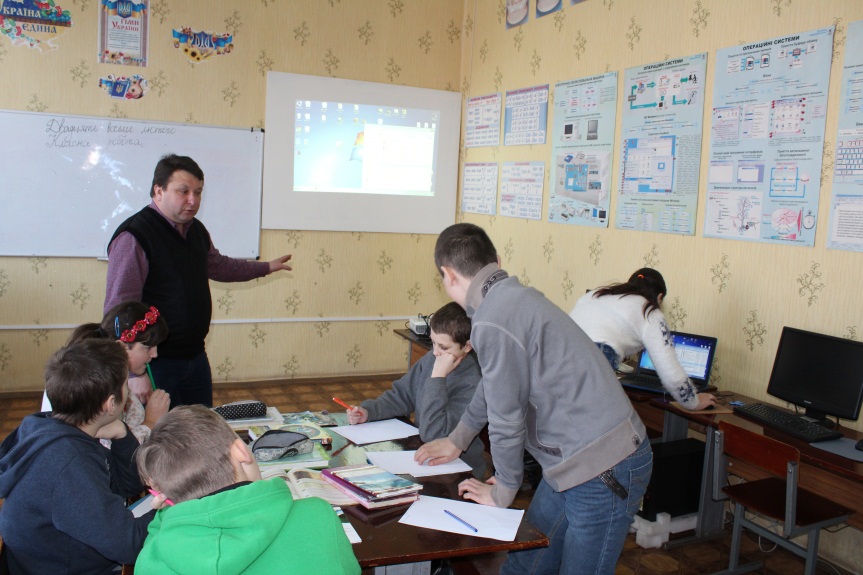 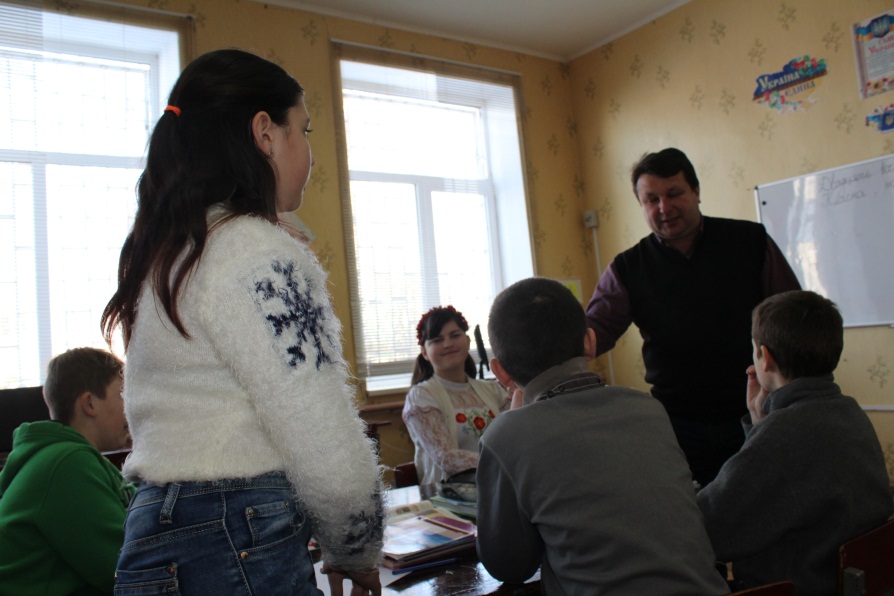 УРОК ВСЕСВІТНЬОЇ ІСТОРІЇ У 7 КЛАСІ НА ТЕМУ:
 «ОСВІТА,ТЕХНІЧНІ ДОСЯГНЕННЯ ТА КНИГОДРУКУВАННЯ В СЕРЕДНЬОВІЧНІЙ ЄВРОПІ» 
ВЧИТЕЛЬ КРАВЧЕНКО В’ЯЧЕСЛАВ МИХАЙЛОВИЧ
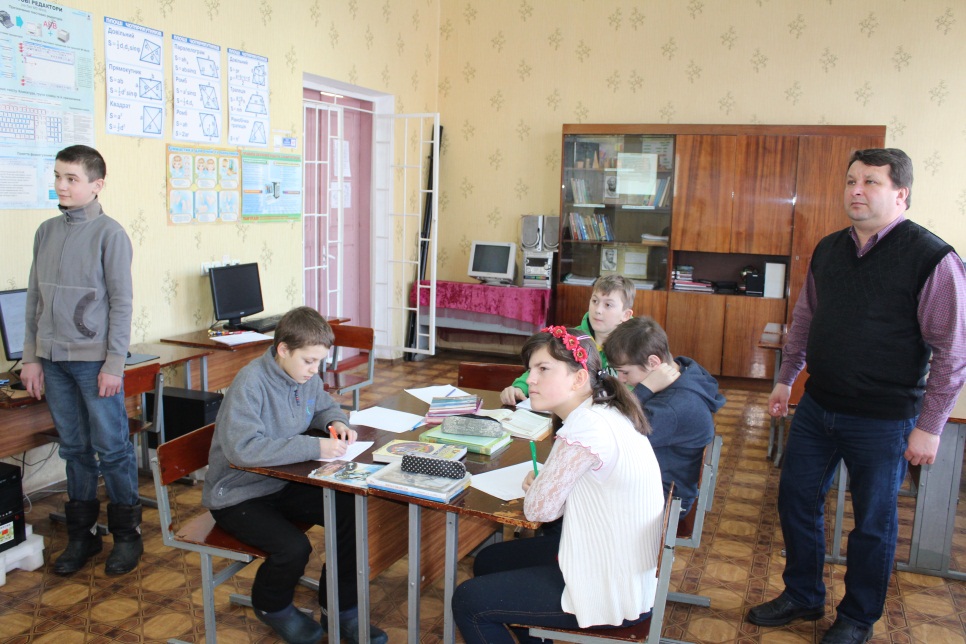 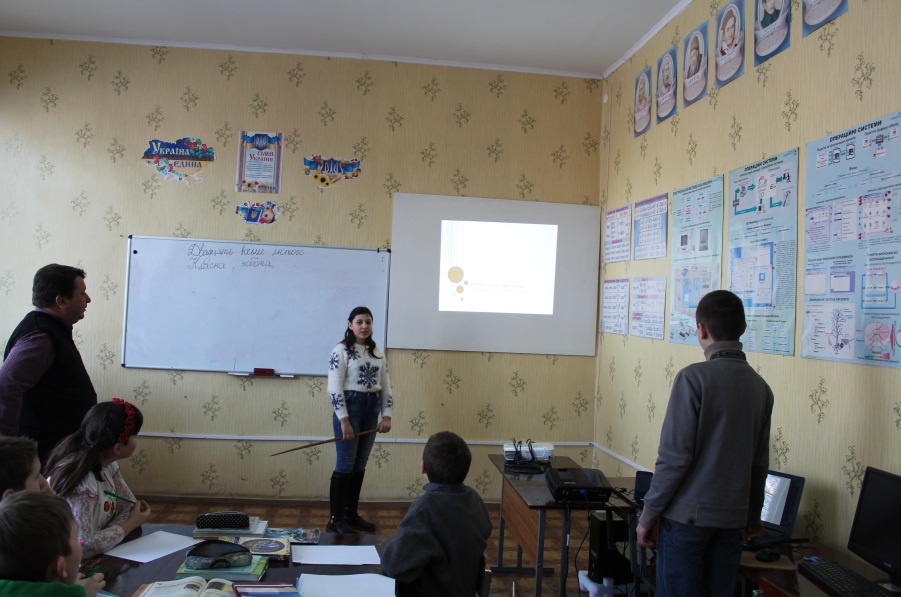 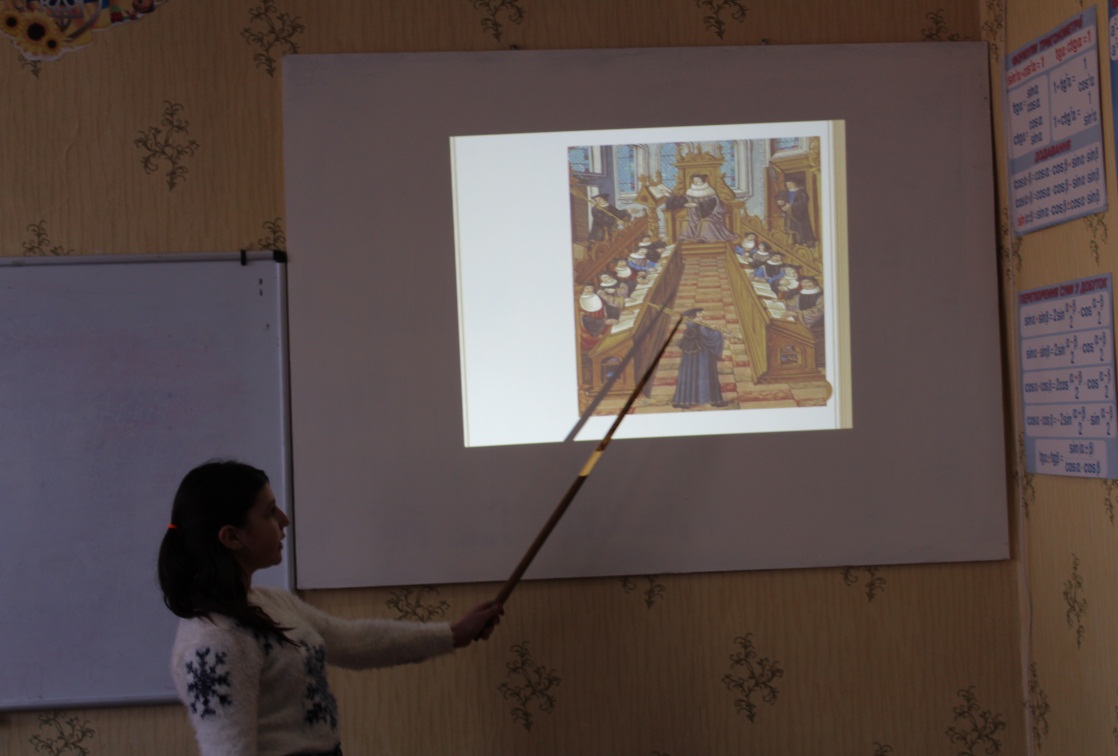 ДОПОВІДЬ ПРО ОСВІТУ
«ВЧЕНІ» ВЕДУТЬ ЗАПИСИ
ПОРІВНЯННЯ;
БЕСІДА;
ЦІКАВА ІНФОРМАЦІЯ
УРОК ВСЕСВІТНЬОЇ ІСТОРІЇ У 7 КЛАСІ НА ТЕМУ:
 «ОСВІТА,ТЕХНІЧНІ ДОСЯГНЕННЯ ТА КНИГОДРУКУВАННЯ В СЕРЕДНЬОВІЧНІЙ ЄВРОПІ» 
ВЧИТЕЛЬ КРАВЧЕНКО В’ЯЧЕСЛАВ МИХАЙЛОВИЧ
ВИСТУП ПРО ТЕХНІЧНІ ДОСЯГНЕННЯ
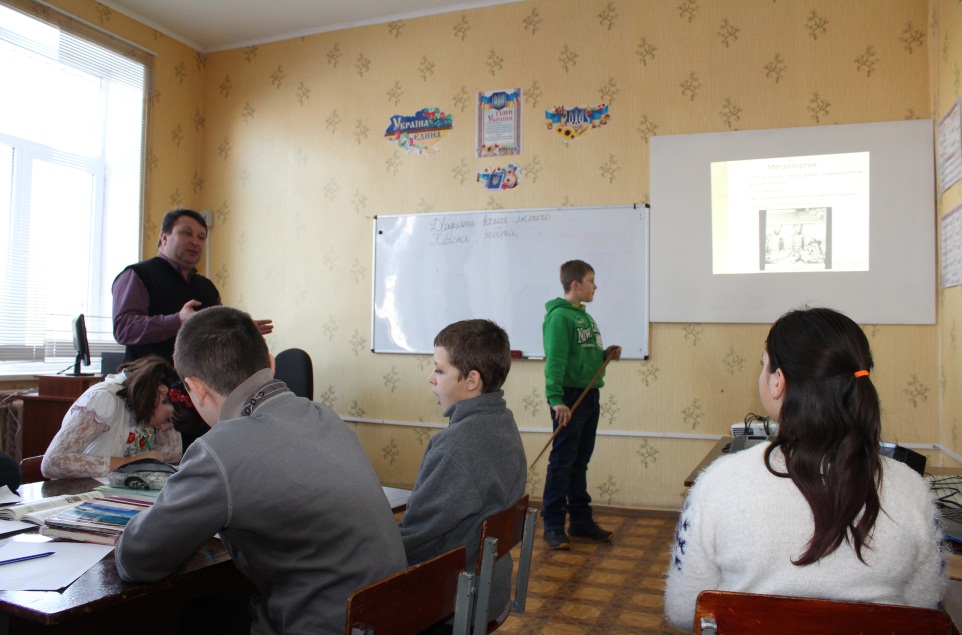 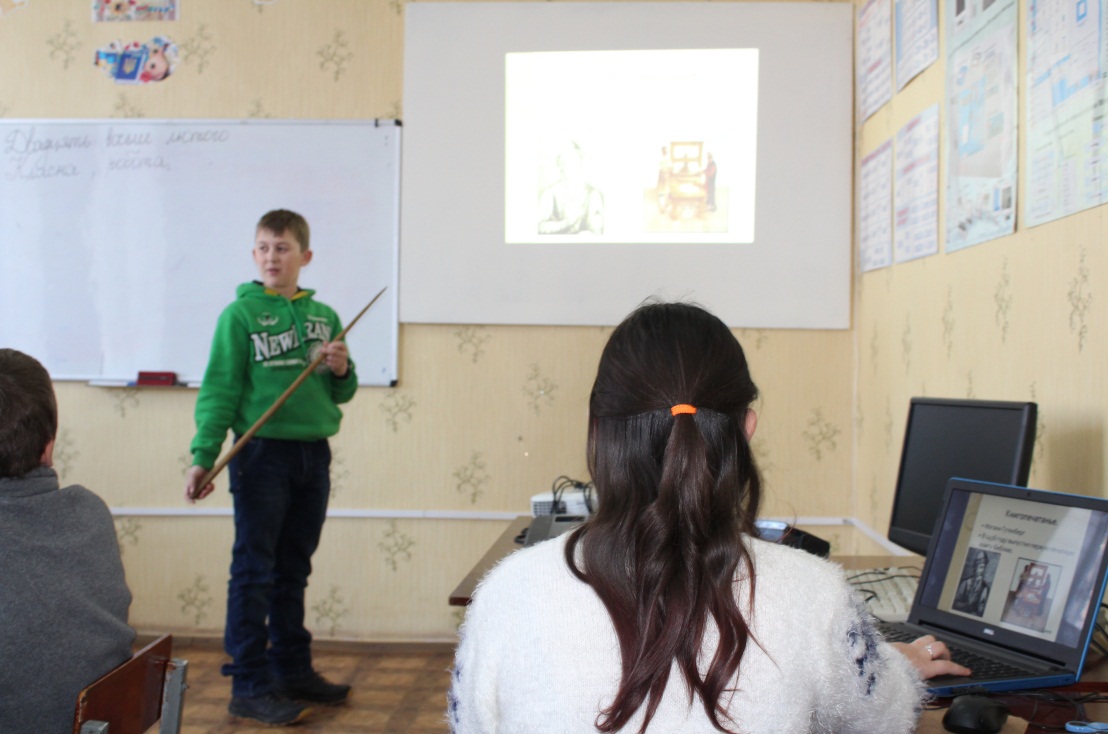 УРОК ВСЕСВІТНЬОЇ ІСТОРІЇ У 7 КЛАСІ НА ТЕМУ:
 «ОСВІТА,ТЕХНІЧНІ ДОСЯГНЕННЯ ТА КНИГОДРУКУВАННЯ В СЕРЕДНЬОВІЧНІЙ ЄВРОПІ» 
ВЧИТЕЛЬ КРАВЧЕНКО В’ЯЧЕСЛАВ МИХАЙЛОВИЧ
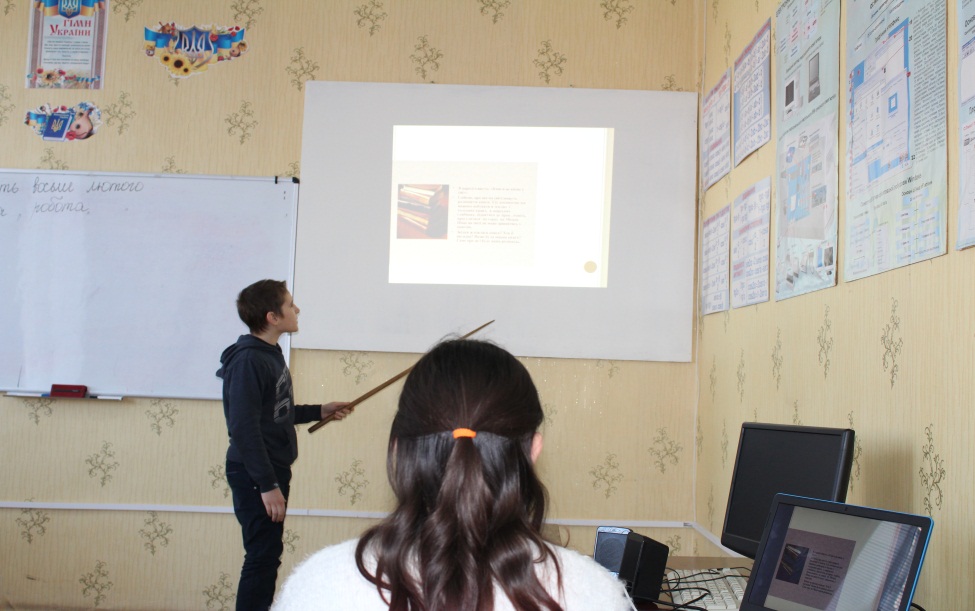 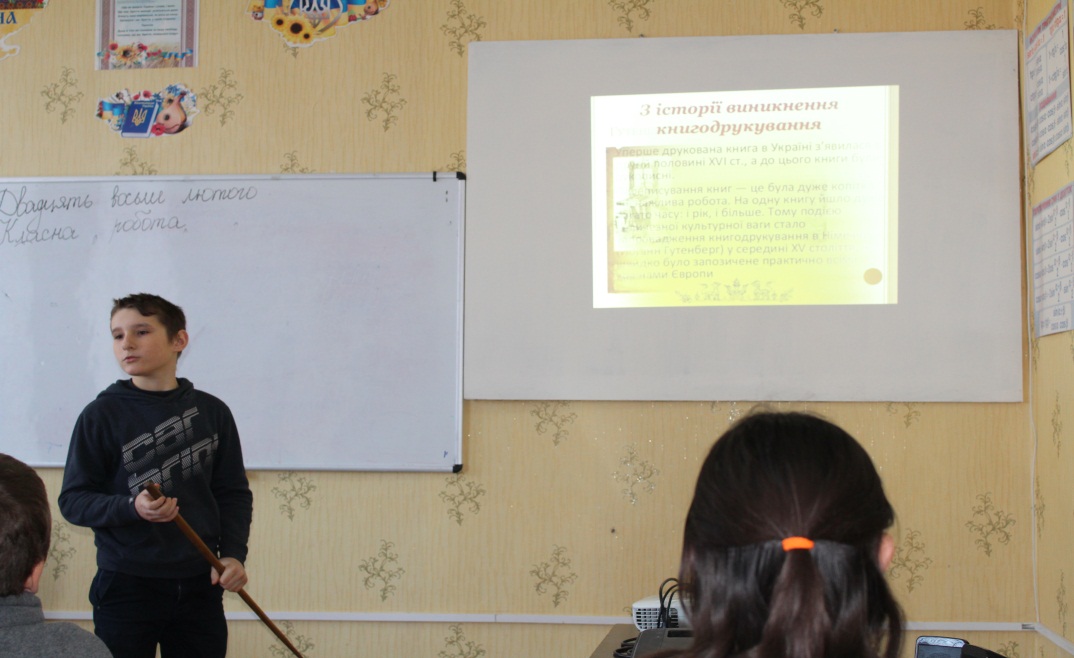 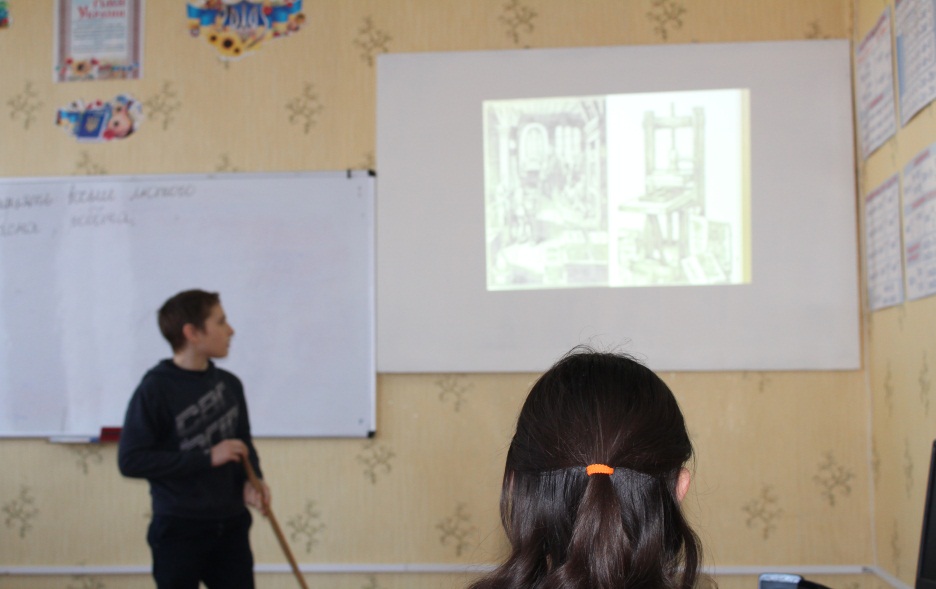 ДОПОВІДЬ ПРО КНИГОДРУКУВАННЯ
УРОК ВСЕСВІТНЬОЇ ІСТОРІЇ У 7 КЛАСІ НА ТЕМУ:
 «ОСВІТА,ТЕХНІЧНІ ДОСЯГНЕННЯ ТА КНИГОДРУКУВАННЯ В СЕРЕДНЬОВІЧНІЙ ЄВРОПІ» 
ВЧИТЕЛЬ КРАВЧЕНКО В’ЯЧЕСЛАВ МИХАЙЛОВИЧ
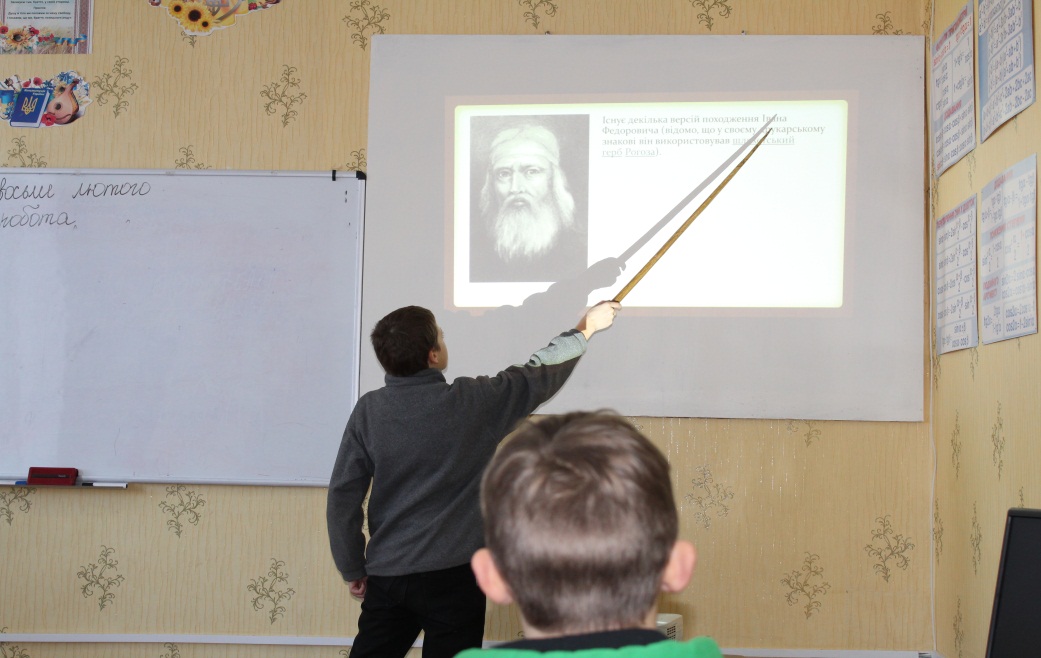 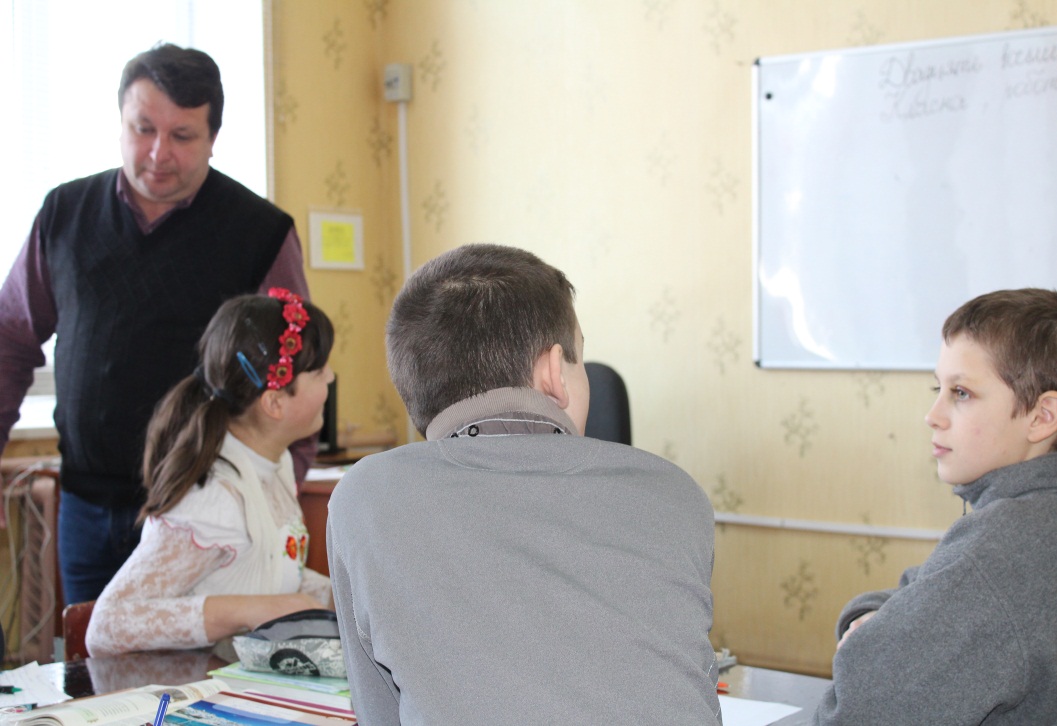 РОЗПОВІДЬ ПРО
ІВАНА ФЕДОРОВИЧА
УРОК ВСЕСВІТНЬОЇ ІСТОРІЇ У 7 КЛАСІ НА ТЕМУ:
 «ОСВІТА,ТЕХНІЧНІ ДОСЯГНЕННЯ ТА КНИГОДРУКУВАННЯ В СЕРЕДНЬОВІЧНІЙ ЄВРОПІ» 
ВЧИТЕЛЬ КРАВЧЕНКО В’ЯЧЕСЛАВ МИХАЙЛОВИЧ
ПІДСУМОК УРОКУ
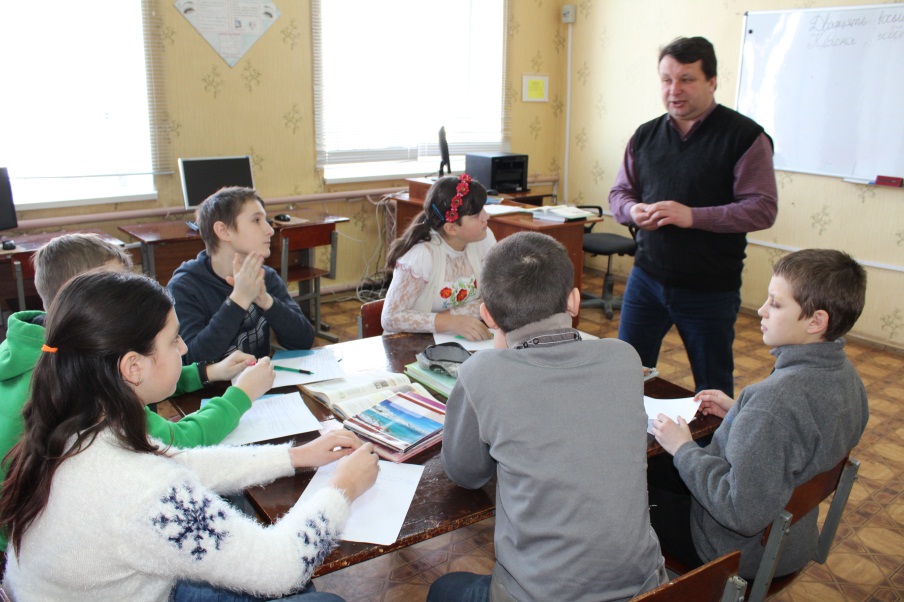 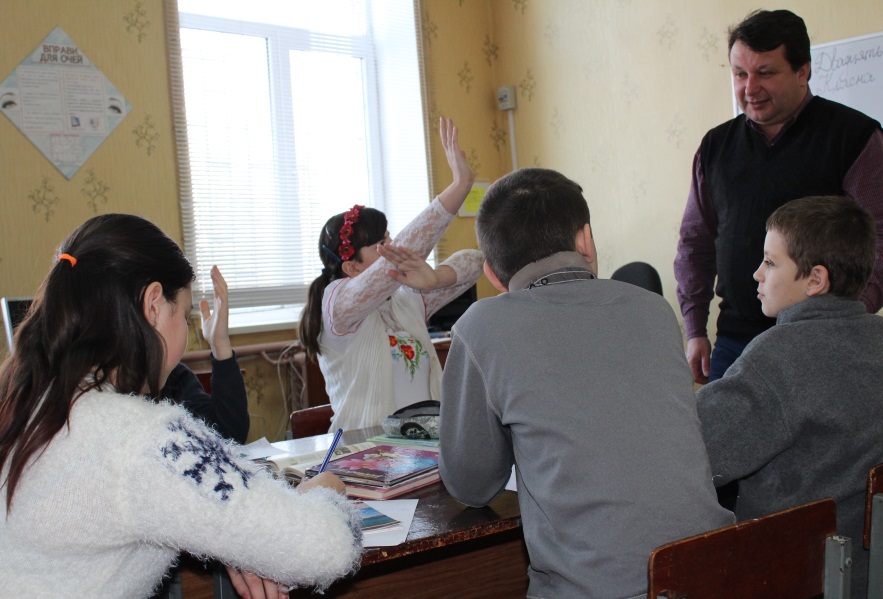 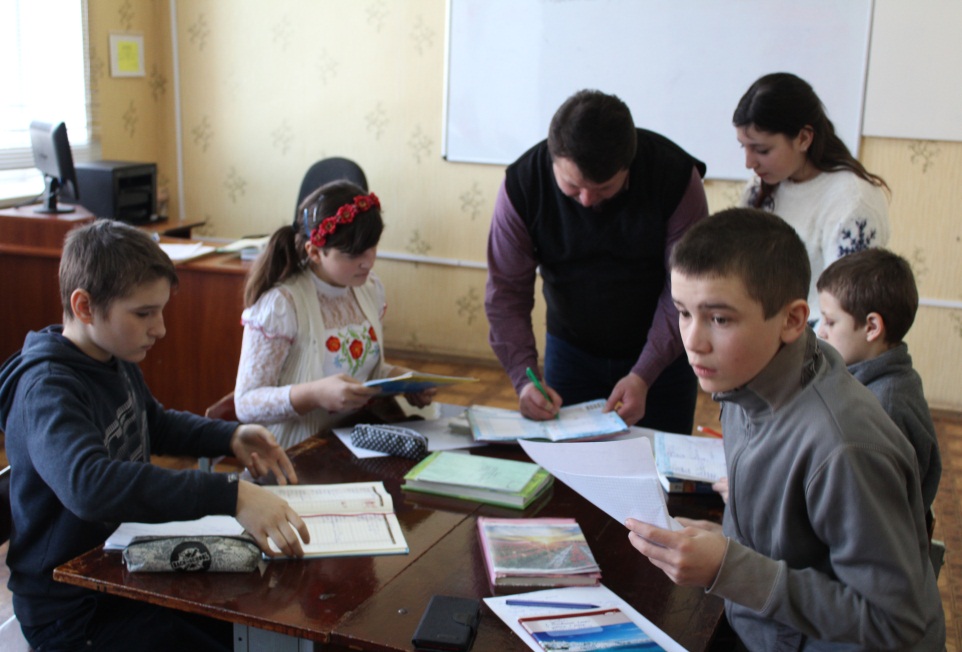 УРОК ВСЕСВІТНЬОЇ ІСТОРІЇ У 7 КЛАСІ НА ТЕМУ:
 «ОСВІТА,ТЕХНІЧНІ ДОСЯГНЕННЯ ТА КНИГОДРУКУВАННЯ В СЕРЕДНЬОВІЧНІЙ ЄВРОПІ» 
ВЧИТЕЛЬ КРАВЧЕНКО В’ЯЧЕСЛАВ МИХАЙЛОВИЧ
УРОК ВСЕСВІТНЬОЇ ІСТОРІЇ У 7 КЛАСІ НА ТЕМУ:
 «ОСВІТА,ТЕХНІЧНІ ДОСЯГНЕННЯ ТА КНИГОДРУКУВАННЯ В СЕРЕДНЬОВІЧНІЙ ЄВРОПІ» 
ВЧИТЕЛЬ КРАВЧЕНКО В’ЯЧЕСЛАВ МИХАЙЛОВИЧ